Unit 8
Becoming indePendent
GETTING STARTED
CATEGORIZING GAME
- Work in 4 groups. 
- Each group is given pieces of paper about dependent and independent lifestyles.
- Classify them to correct columns.
- The first team to complete the task correctly is the winner. 
- Go to the board and show the answers.
Welcome to Our
School Program
Lorem ipsum dolor sit amet, consectetur adipiscing elit, sed d incididunt ut labore et dolore magna aliqua. Ut enim ad minim veniam, quis exercitation ullamco laboris nisi ut aliquip ex ea commodo consequat. Duis aute irure dolor in elit, sed d eiusmod tempor incididunt ut labore et dolore aliqua.
Lorem ipsum dolor sit amet, consectetur adipiscing elit, sed d incididunt ut labore et dolore magna aliqua. Ut enim ad minim veniam, quis exercitation ullamco laboris nisi ut aliquip ex ea commodo consequat. Duis aute irure dolor in elit, sed d eiusmod tempor incididunt ut labore et dolore aliqua.
Independent lifestyle
Dependent lifestyle
+ Cook for yourself
+ Have good time management
+ Know how to keep house
+ Keep your body clean
+ Think twice before deciding
+ Get enough good sleep
+ Keep asking parents for money
+ Wait for parents to cook
+ Not do your homework
+ Need mother to drop you off at school
+ Communicate badly with people
+ Eat instant noodles all the time
PRESENTATION
independent (adj)
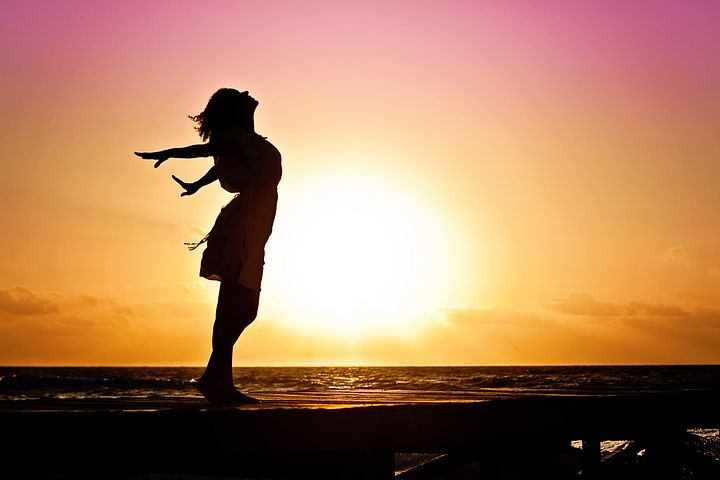 /ˌɪndɪˈpendənt/
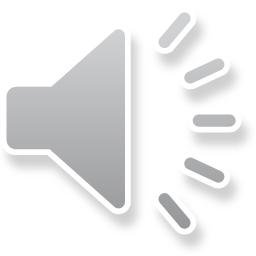 confident and free to do things without needing help from other people
PRESENTATION
trust (n)
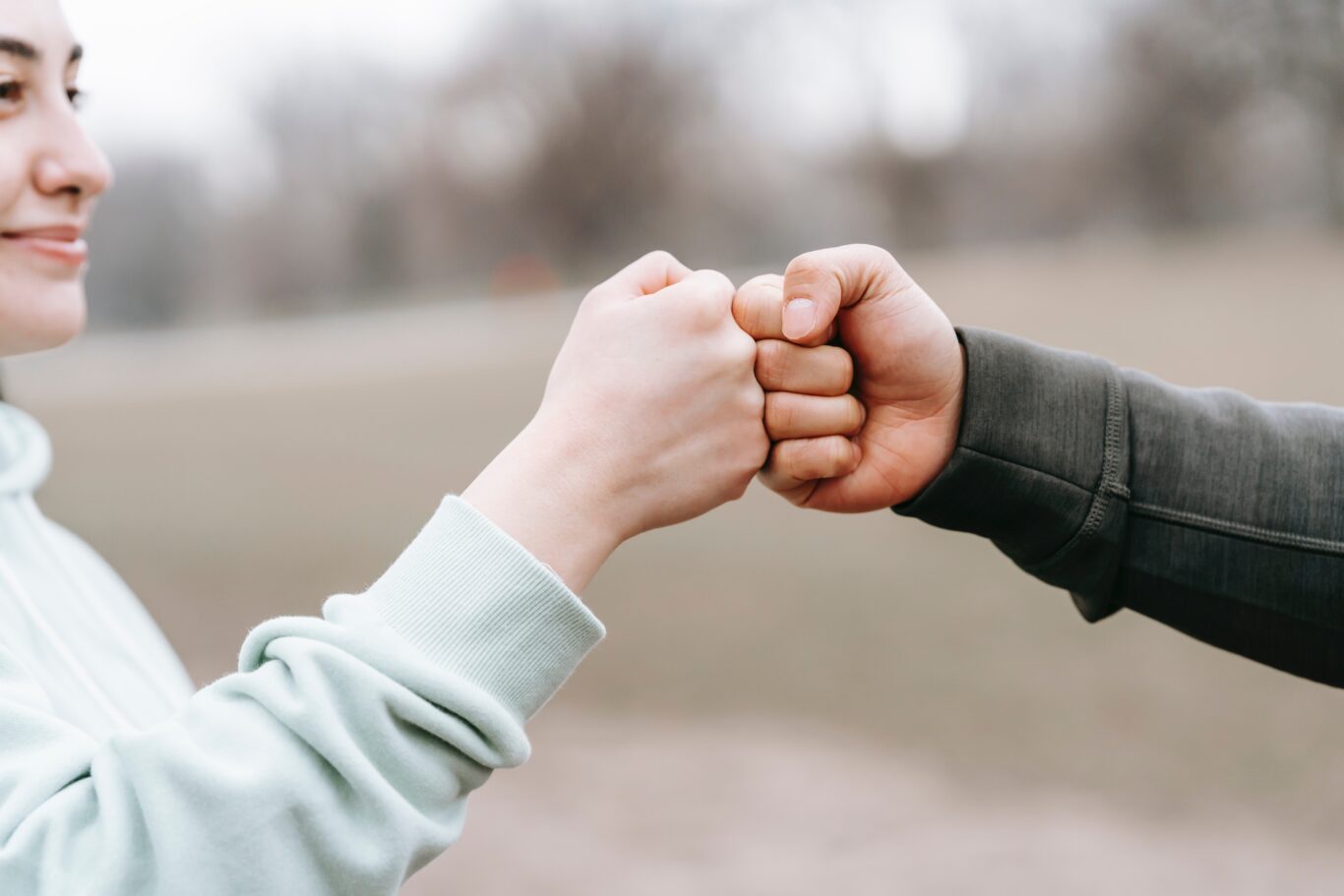 /trʌst/
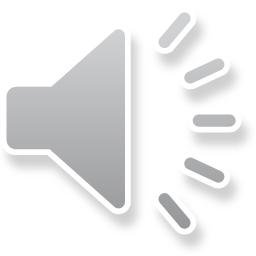 the belief that sb/sth is good, sincere, honest, etc.
PRESENTATION
convince (v)
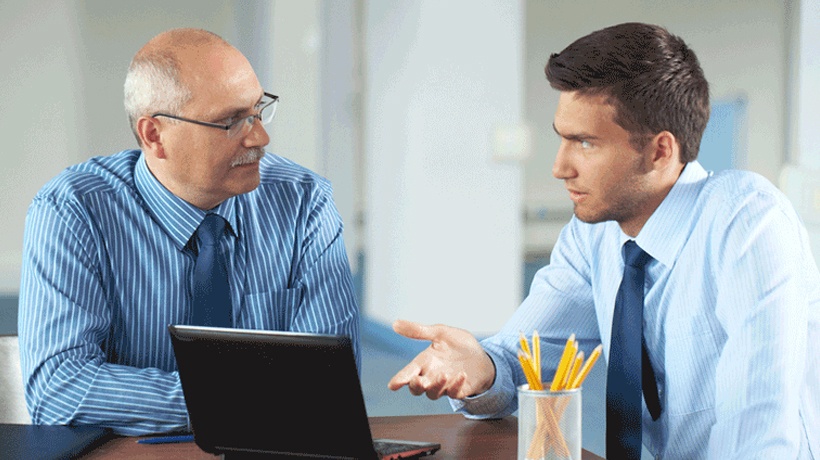 /kənˈvɪns/
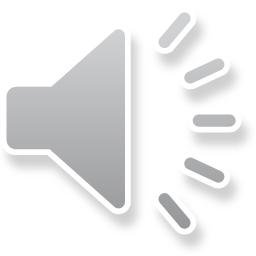 to make someone feel 
certain that something is true
PRESENTATION
responsible (adj)
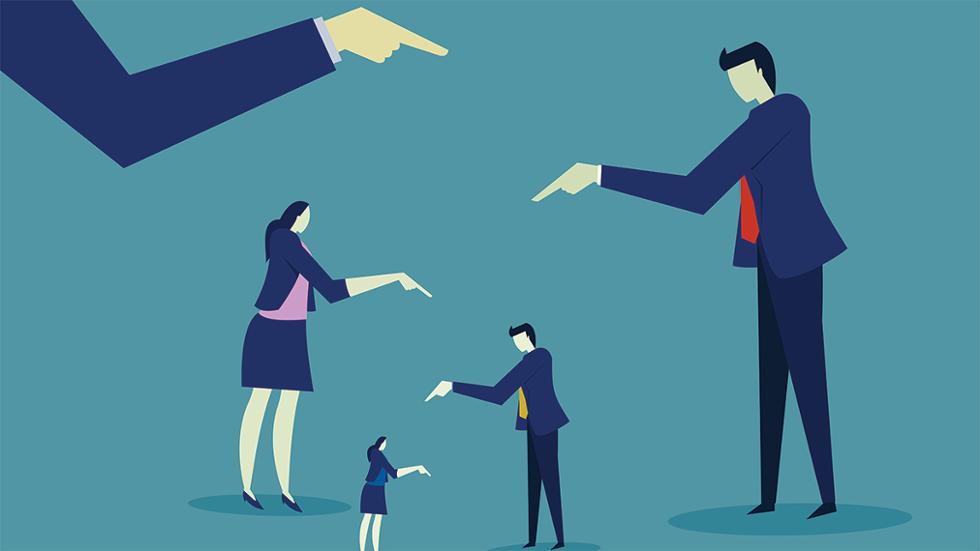 /rɪˈspɔnsɪbəl/
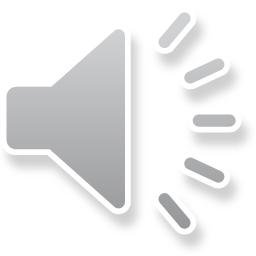 having the job or duty of doing sth or taking care of sb/sth
PRESENTATION
encourage (v)
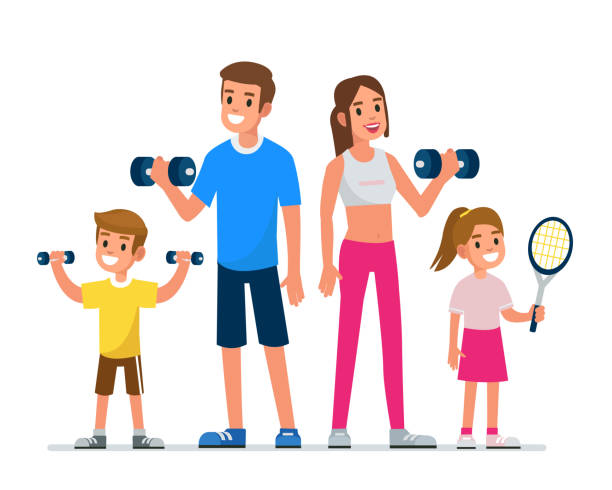 /ɪnˈkʌr.ɪdʒ/
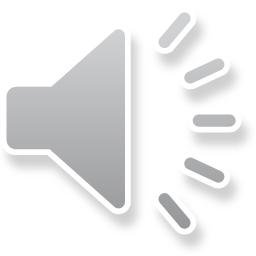 to give sb support, courage or hope
PRESENTATION
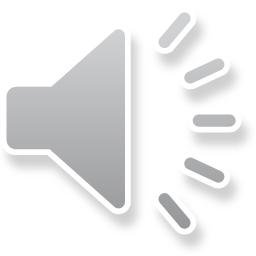 1
Listen and read.
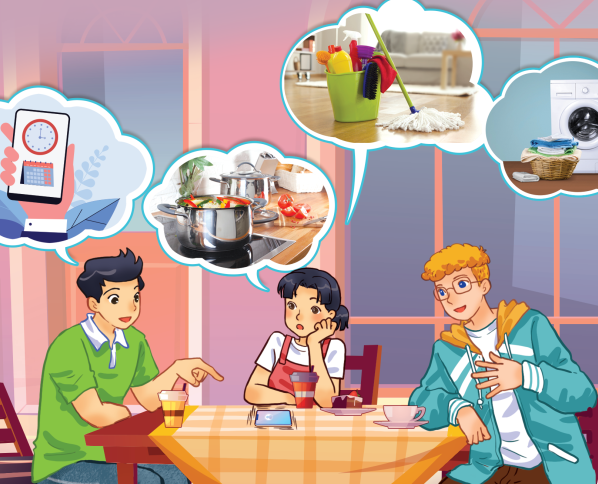 PRACTICE
Read the conversation again and decide who has these skills. Put a tick (  ) in the correct column.
2

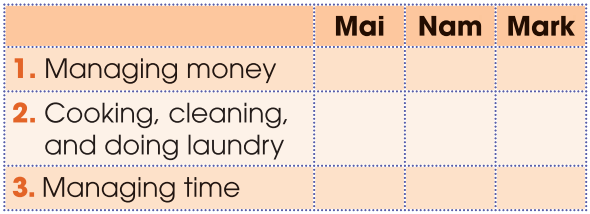 


PRACTICE
3
Find words and a phrase in 1 that have the following meanings.
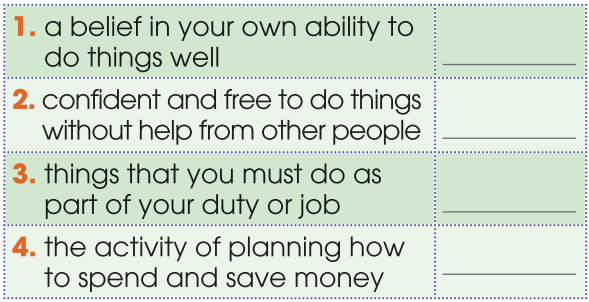 confidence
independent
responsibilities
money-management
PRACTICE
4
Match the two halves to make sentences used in 1.
1. d		2. a		3. b   		4. c
PRODUCTION
Role-play
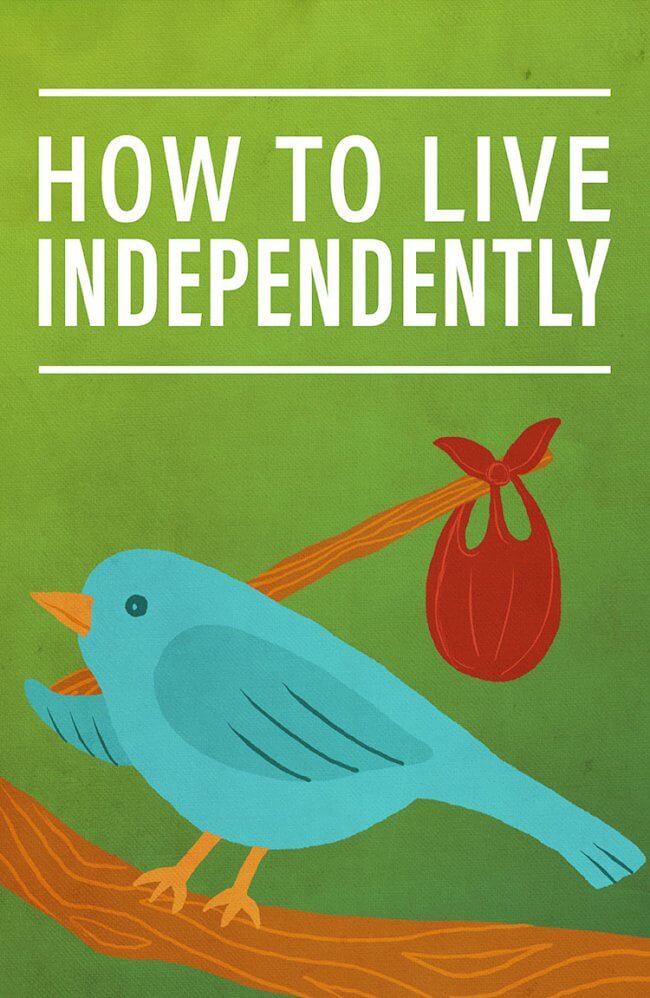 - Ss work in groups of 4.
- In each group, one student plays the role of a student. Others are advisors. Advisors are giving advice on how to live independently.
- 3 minutes to prepare for the role-play.
- 2 minutes for a performance.
CONSOLIDATION
1
Wrap-up
What have you learnt today?
Some lexical items about becoming independent
Reading for specific information
Cleft sentence with “it is/was … who/ that…”
CONSOLIDATION
2
Homework
Do exercises in the workbook.
Prepare for Lesson 2 - Unit 8.
Prepare materials for the project in lesson 8